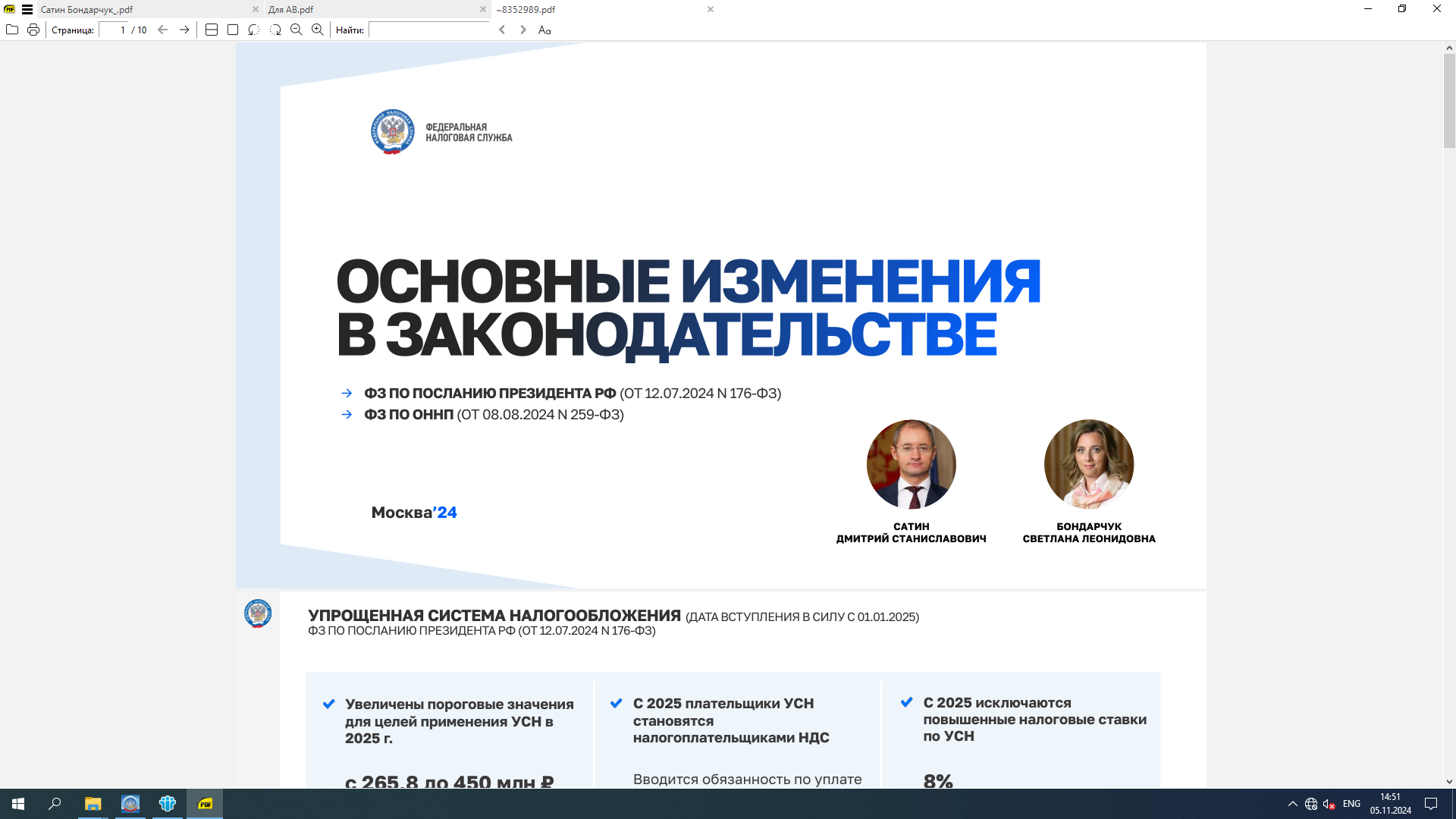 Краснодар’24
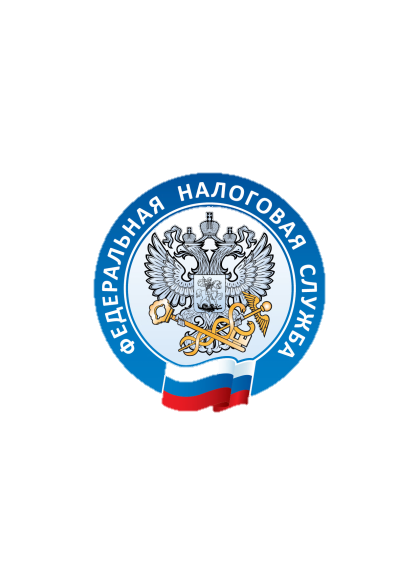 УФНС РОССИИ 
ПО КРАСНОДАРСКОМУ КРАЮ
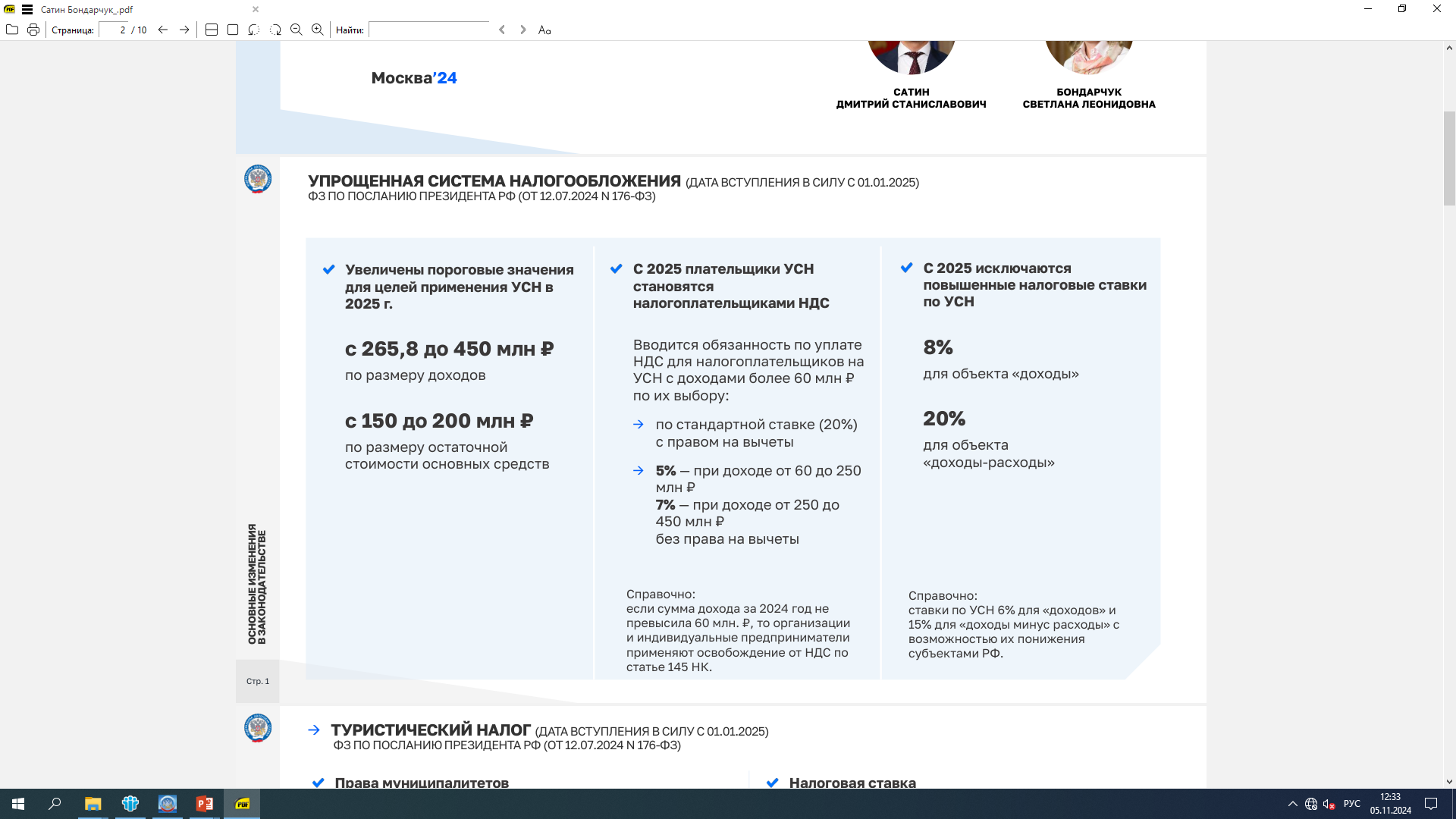 Методические рекомендации по НДС для УСН от 17.102024 №СД-4-3/11815@
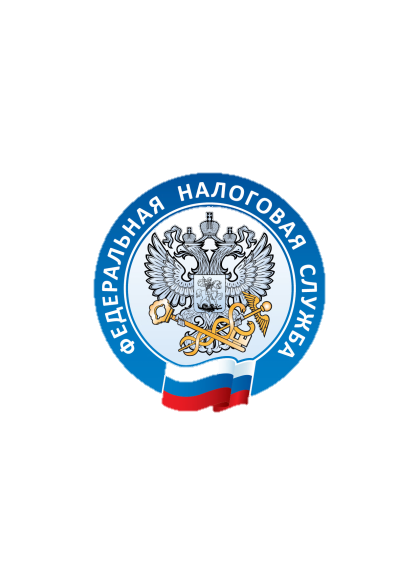 Утвержден порядок исчисления и уплаты НДС организациями и ИП, применяющими УСН с 2025 года
УФНС РОССИИ 
ПО КРАСНОДАРСКОМУ КРАЮ
Федеральный закон от 12.07.2024 № 176-ФЗ «О внесении изменений в части первую и вторую Налогового кодекса Российской Федерации, отдельные законодательные акты Российской Федерации и признании утратившими силу отдельных положений законодательных актов Российской Федерации»
У организаций и ИП на УСН с суммой доходов за предыдущий год, превышающей в совокупности 60 млн. руб.,  вводится обязанность по уплате НДС.

Освобождаются от НДС в соответствии со ст. 145 НК РФ:
плательщики, у которых сумма доходов за предыдущий год не превысила 60 млн. руб.;
вновь созданные организации или вновь зарегистрированные ИП.
Законопроект № 727330-8 исключает обязанность по выставлению счетов-фактур;
Налоговые декларации не представляются, если отсутствуют отдельные операции, при которых налог уплачивается. 

Уведомлять налоговый орган о праве на освобождение от НДС на УСН не требуется. Освобождение действует автоматически - до того момента, пока доходы не превысят 60 млн. руб. Изменения в НК РФ не предусматривают возможности отказа от освобождения.
!
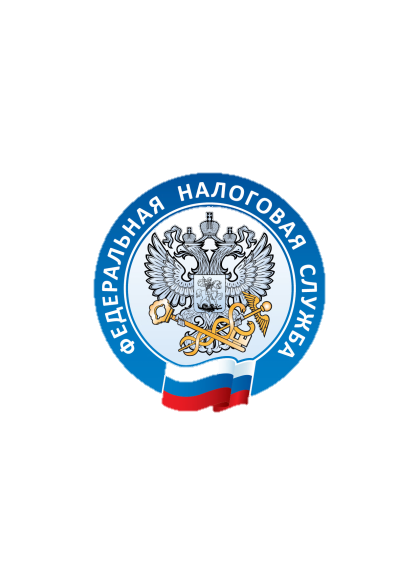 Порядок уплаты НДС:
Выбор
УФНС РОССИИ 
ПО КРАСНОДАРСКОМУ КРАЮ
Пониженные налоговые ставки 5%, 7% - без права на вычеты
Общие налоговые ставки 20%, 10% - с правом на вычеты НДС
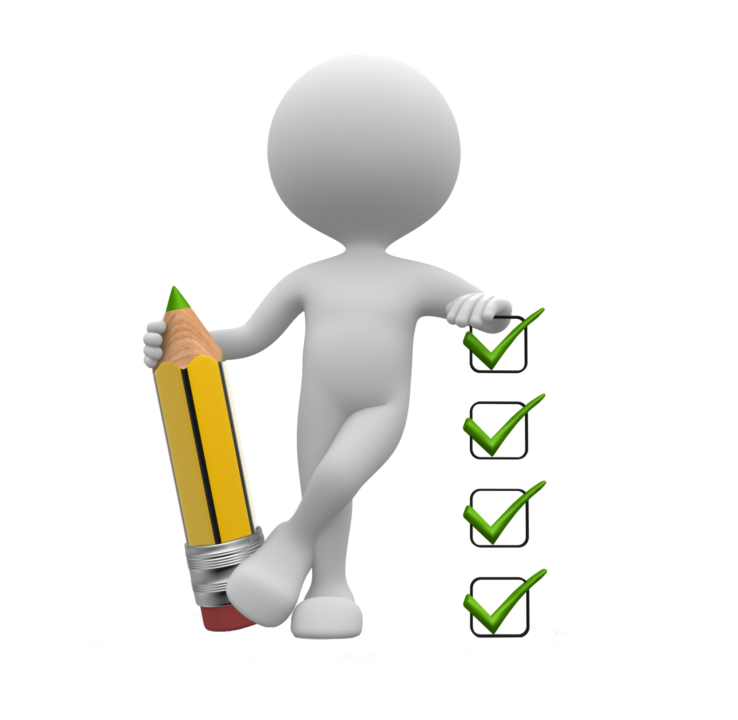 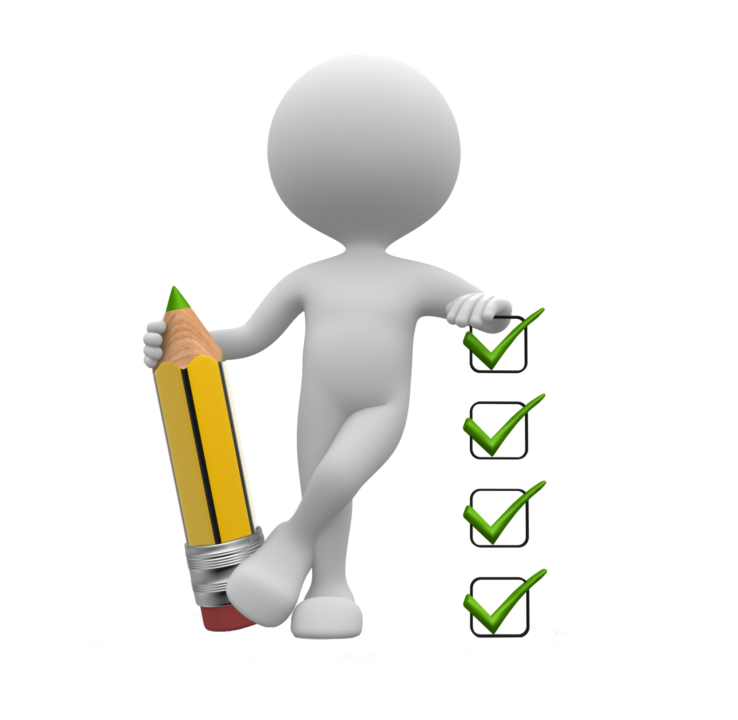 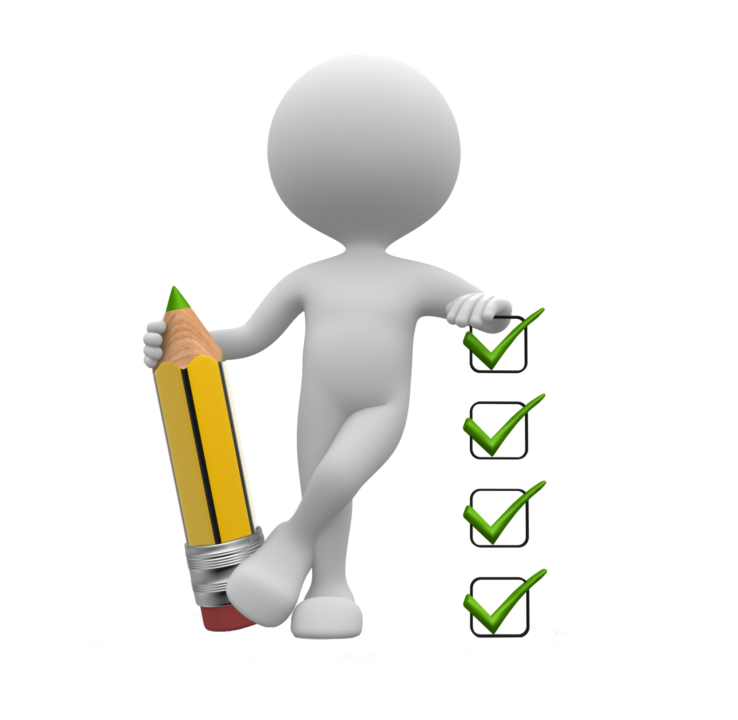 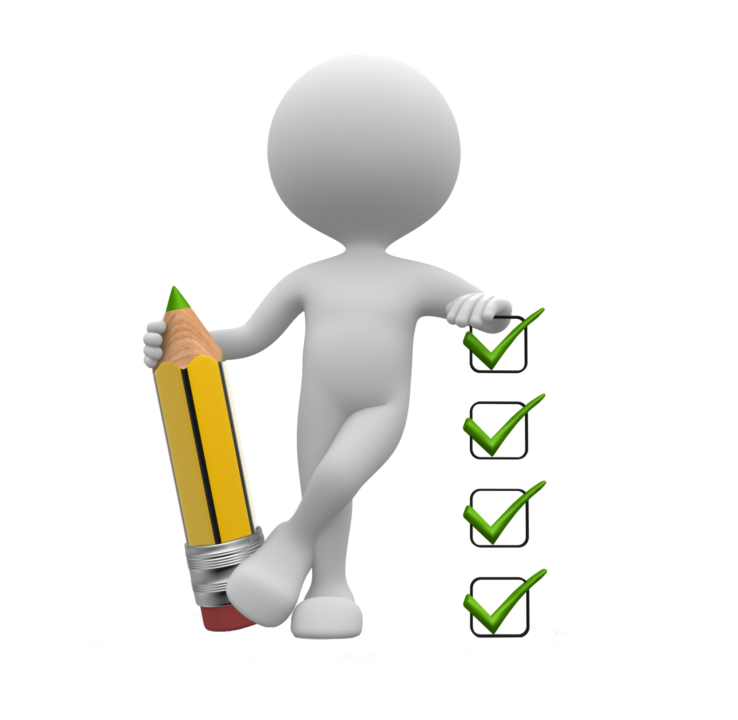 16
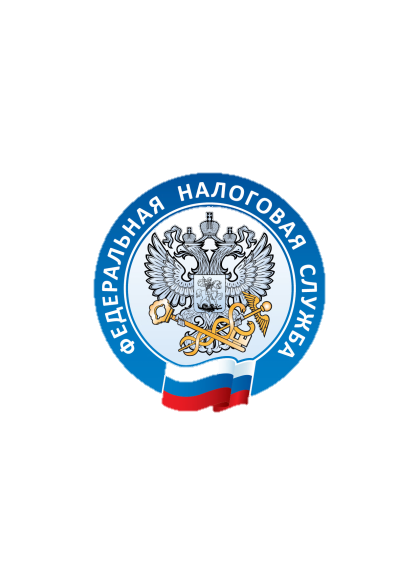 УФНС РОССИИ 
ПО КРАСНОДАРСКОМУ КРАЮ
Обращаем внимание!
Подавать в налоговый орган заявление на выбор пониженной ставки НДС не требуется;
Информация о выбранной налоговой ставке будет отражена в налоговой декларации по НДС;
В случае перехода на пониженные налоговые ставки 5% или 7% предусмотрено их применение в течение 12 последовательно идущих кварталов, если не утрачивается право на их применение.
Важно, что несмотря на переход на пониженные налоговые ставки, по отдельным операциям НДС исчисляется по иным ставкам, когда налогоплательщик:
- является налоговым агентом по НДС;
- выставил счет-фактуру с выделенной суммой налога, в том числе по полученному авансу;
- ввез товары на территорию Российской Федерации;
 осуществляет определенные НК РФ операции (пп. 1 – 1.2, 2.1 -3.1, 7, 11 п. 1 ст. 164), облагаемые по ставке 0 процентов. (в частности, экспорт товаров, услуг международной перевозки, транспортно-экспедиционных услуг). 

Независимо от того, по какой ставке плательщик УСН исчисляет НДС, операции, указанные в ст. 149 НК РФ, освобождены от налогообложения.
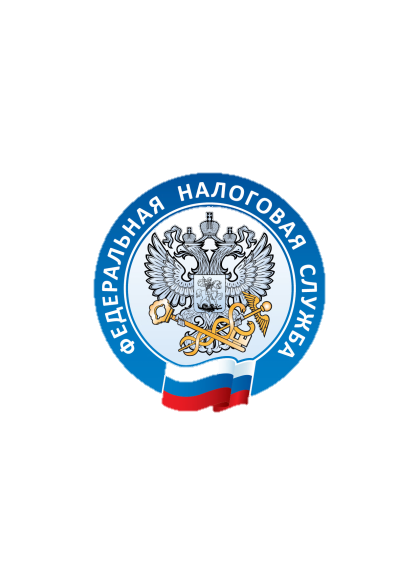 УФНС РОССИИ 
ПО КРАСНОДАРСКОМУ КРАЮ
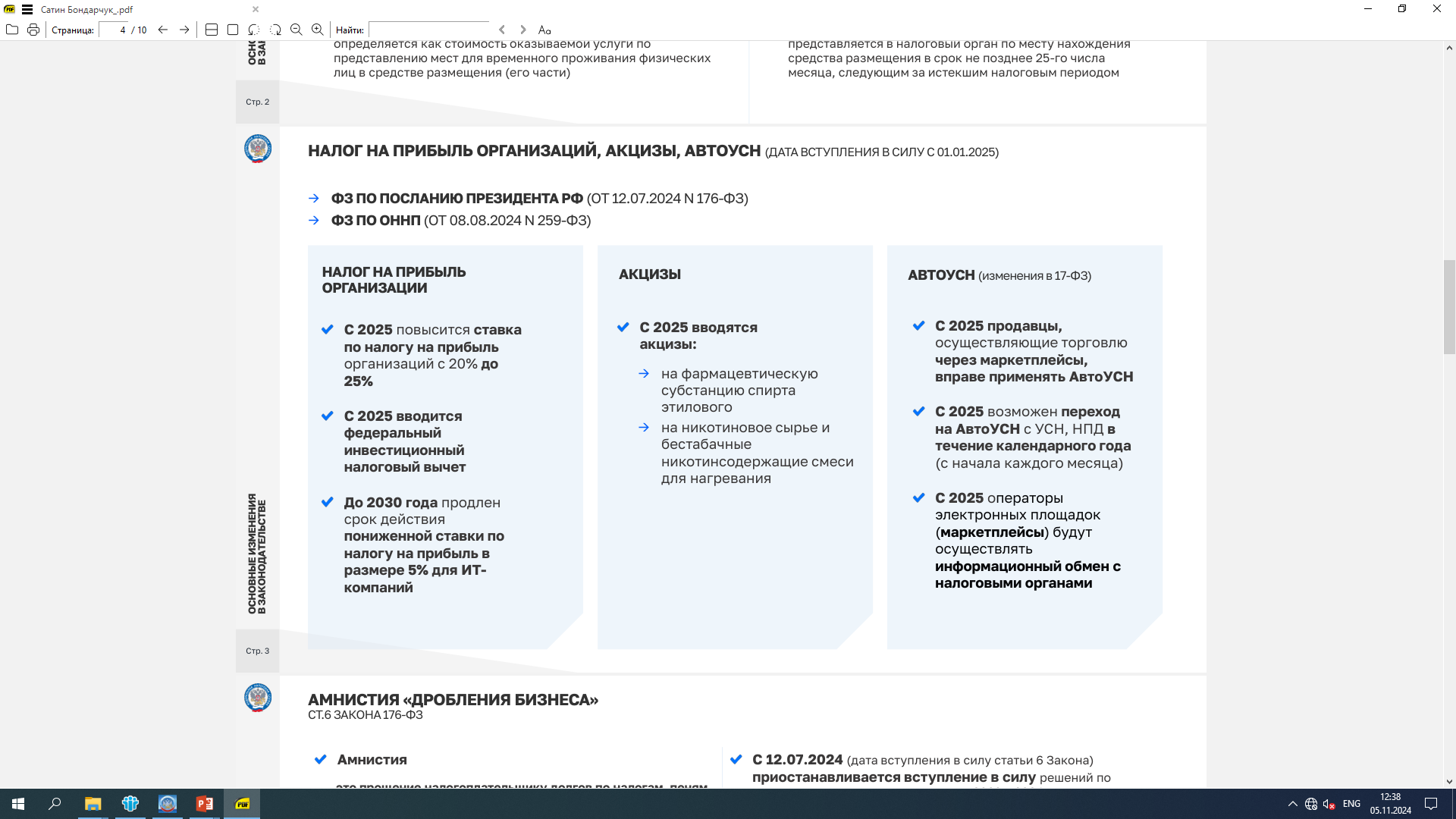 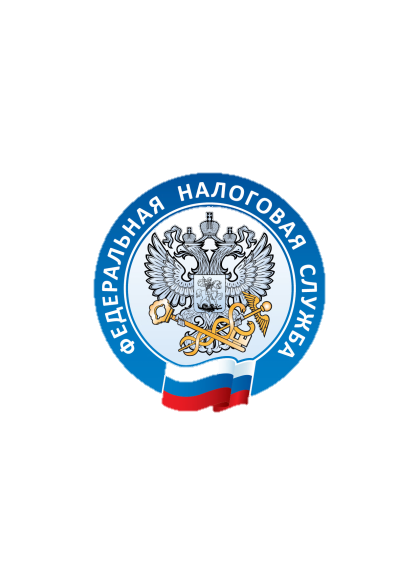 УФНС РОССИИ 
ПО КРАСНОДАРСКОМУ КРАЮ
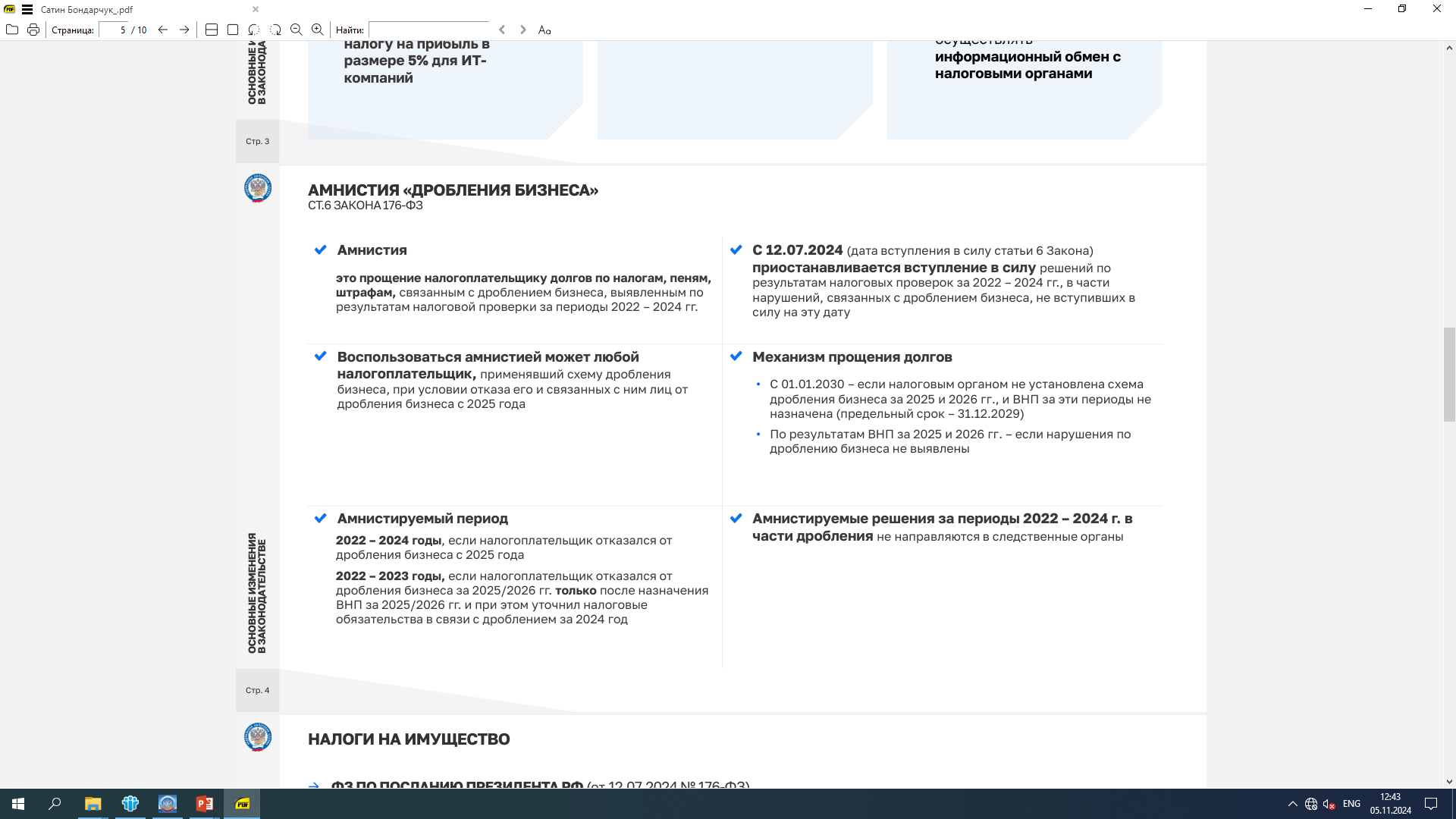 Рекомендации по применению налоговой амнистии 
от 28.10.2024 №СД-4-2/11836@
Обзор судебной практики – Письмо ФНС России
                                                   от 16.07.2024 №БВ-4-7/8051@
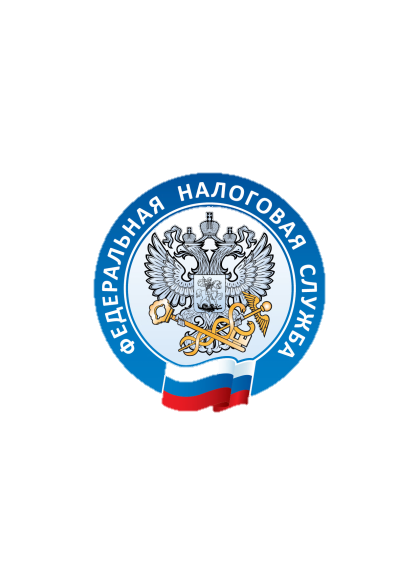 УФНС РОССИИ 
ПО КРАСНОДАРСКОМУ КРАЮ
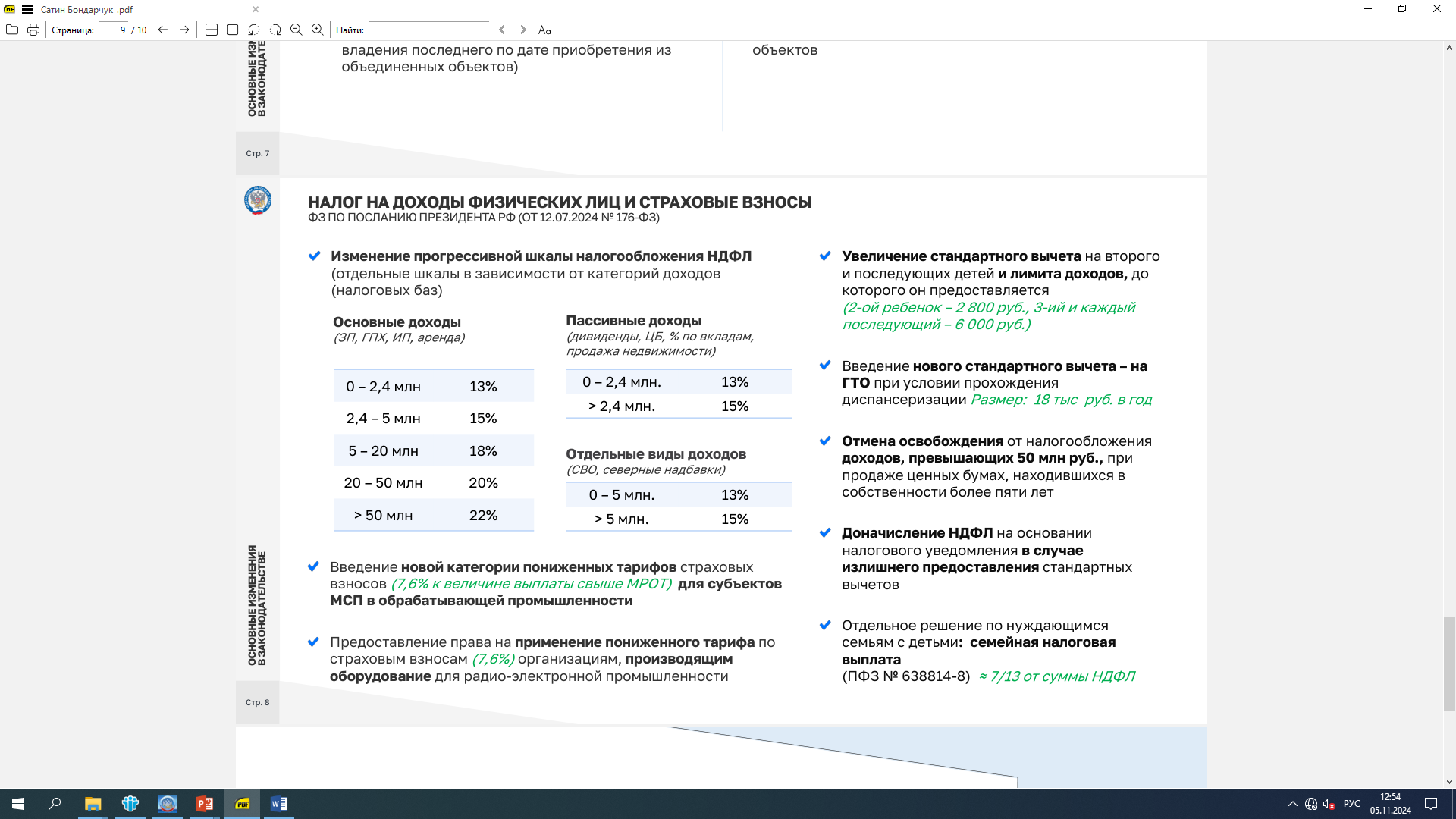 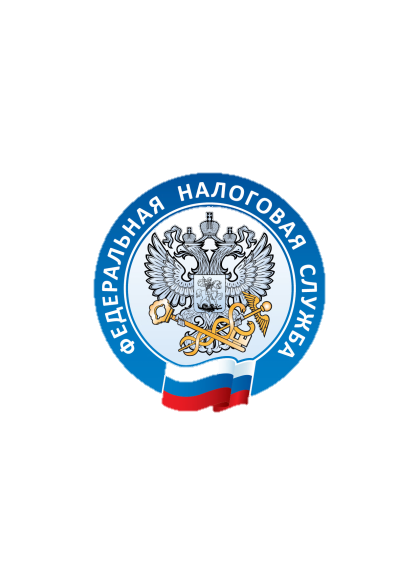 УФНС РОССИИ 
ПО КРАСНОДАРСКОМУ КРАЮ
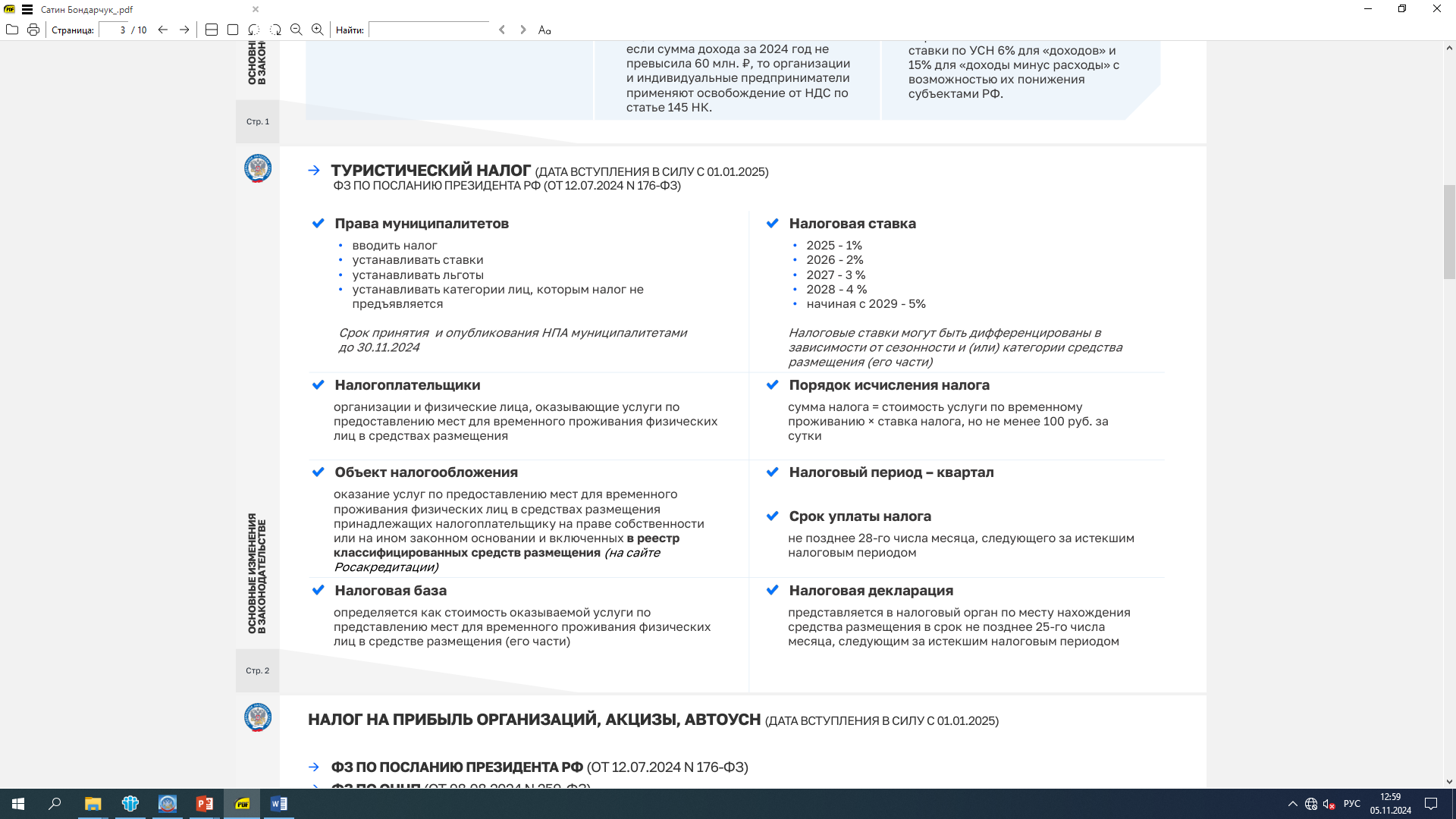